nothing
Certificates of Confidentiality:Uses and Limitations as Protection for genetic research on addiction
Zita Lazzarini, JD, MPH
Division of Public Health Law
& Bioethics
Department of Community Medicine
University of Connecticut School of Medicine
“But, why would I need a Certificate of Confidentiality?”
“Belt and Suspenders”
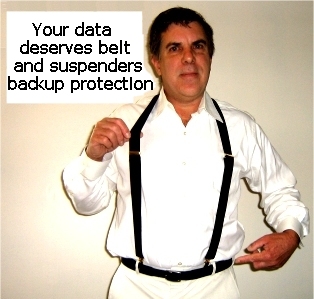 Your data deserve the “belt and suspenders” approach to protection of confidentiality
Here’s why …
If you do research on alcohol or substance abuse …
Your data may contain information that 	
Is sensitive
Is embarrassing (to the subject) 
Is evidence of a crime
If disclosed, it could lead to social, financial or legal harms 

For these and other reasons …

It may contain information that would be of interest to law enforcement now or sometime in the future ….  
Other parties may also want data for non-health-related purposes!
If you do research involving genetic testing, or bank samples for future genetic testing ….
Your data may contain information that
Identifies genetic risks or markers for diseases
Links certain genes to stigmatized behaviors 
Contains very large amounts of medical, social, and behavioral data
If disclosed, it could lead to social, financial or legal harms

Your data may make your subjects identifiable to others through publicly available genetic data
It may contain information that would be of interest to law enforcement now or sometime in the future ….  
Other parties may also want data for non-health-related purposes!
History
Certificates of Confidentiality (COC) created in 1970 as part of the Comprehensive Drug Abuse Prevention and Control Act  
To protect data collected in research involving psychoactive drugs or alcohol

Scope of protection expanded in 1988 (Public Health Services Act) 
To cover a wide range of health research
Current Scope
NIH may grant a COC to any research that:

Collects personally identifiable, sensitive information;

Collects information that, if disclosed, could have adverse consequences for subjects or damage financial standing, employability, insurability, or reputation; and

Has been approved by an IRB
What does a COC do?
“Certificates of Confidentiality are issued by the National Institutes of Health (NIH) to protect the privacy of research subjects by protecting investigators and institutions from being compelled to release information that could be used to identify subjects with a research project. .  .  .  .  

They allow the investigator and others who have access to research records to refuse to disclose identifying information in any civil, criminal, administrative, legislative, or other proceeding, whether at the federal, state, or local level [emphasis added].”
(NIH Kiosk, 2003)
How do I get a COC?
Application process – NIH detailed instructions on website “Certificates of Confidentiality Kiosk” - http://grants.nih.gov/grants/policy/coc/appl_extramural.htm 
	
Timing is extremely important
COC ONLY protects data collected AFTER the COC is issued!
Application decisions can take 1-2 weeks to 4-6 months, depending on the NIH institute involved
IRBs and Certificates of Confidentiality
NIH recommends that research involving genetics, genomics or biospecimen research obtain a COC (1997, 2007, 2011)
Yet, in 2003, only ONE of 12 major US biobanks had COC (Eiseman, et al)

What role can IRB play?
Screen for studies that might benefit from COC
Facilitate application to NIH institutes
Review informed consent to ensure subjects know scope and limits of protections
IRB approval required for issuing COC

Proposed rule change (45 CFR 46), bio-banking and COCs
ANPRM – for Common Rule (2011) acknowledged changes in risk posed by anonymized biobank-based research
ANPRM may make it harder to obtain COC (Williams, Wolf, 2013)
Uses a general consent form not subject to IRB review
Conflicts with COC requirement to fully explain scope and limit of COC
[Speaker Notes: ANPRM 
Table with CR and changes: http://www.hhs.gov/ohrp/humansubjects/anprmchangetable.html 

1997 – NIH – Issues to consider in research use of stored data and tissues: http://www.hhs.gov/ohrp/policy/reposit.html

Williams and Wolf propose 3 potential ways to fix this:
ANPRM could create a MODEL consent form for biobanks – not a mandatory one – then IRBs would still be able to review for specific studies, insert specfic language, if necessary, but model would include recommended COC language
The COC application process could be changed to allow use of a standardized consent form 
HHS, NIH, OHRP and Congress could adopt a comprehensive protections for ALL resaerch data from those who seek to use it against subjects; make it all protected from subpoena – precedent: AHRQ and CDC have legal protections for all data collected

2007 – NIH - GWAS recommendations

2011 – NCI - biorepositories]
Protecting Data Requires More than a COC
Certificates of Confidentiality are not a substitute for other privacy and security measures 

Use stringent security measures to protect identifiable data or lists that link data

Assign identifiers to data and remove easily linkable information

De-identify data where possible

Use anonymized or “quasi-anonymized” data 

Empirical data suggest studies collecting anonymized or quasi-anonymized data may encourage greater disclosure by participants
(Beatty, Chase, Ondersma, 2013)
[Speaker Notes: ALSO train all research team in confidentiality protection]
Critiques of Certificates of Confidentiality
Fall into 3 categories:

COCs are not really necessary.

Since there are few legal challenges to COCs, how well they actually work remains unproven

They offer only partial protection, since they protect against compelled but not voluntary disclosures
Are COCs Necessary?
Is there really a risk to subjects if someone gets your data?

COCs are the only tool available that can protect your data from a subpoena or court order

But they should be part of a range of protections of the privacy and security of your data
Will a Certificate Withstand a Legal Challenge?
Few published legal cases have involved COC
People v. Newman (1973)
Held, COC protected a drug treatment programs records from NYC police who wanted photos of a client
State v. Bradley (2006)
The defendant sought data from research records
Held, on other grounds, information was not relevant and defense’s access to the data was revoked, but not before several members of appellate team and judge saw the records
Not answer critical question – will defendant’s constitutional rights “trump” the protection offered by the statute? 

Evidence of unpublished cases
Much more common than published cases
Reports of both successes and failures of COCs (Wolf & Zandecki, 2006)
Protection Against Compelled but not Voluntary Disclosure
Certificate gives researcher the power to resist a subpoena or court order

It does not require a researcher to do so

Researchers can and do release some data to report communicable diseases, child or elder abuse, or other criminal activity (Paquette, Ross, 2014)

Researchers may feel pressured to release data when and if their institution will not provide them with legal support to challenge a subpoena or court order

Informed consent process for subjects should specifically distinguish situations in which a researcher would disclose and those where she would not
Conclusions
COCs are necessary but not sufficient to protect sensitive research data

Research on genetics, addiction, and risky behaviors pose risks to subjects identified without their consent

Researchers should use COCs as one part of a comprehensive data protection plan

IRBs should review consent process and forms to ensure subjects understand the scope and limitations of COC protections